CDE Office Hours
March 16, 2023
1
ESSER Office Hours
Topics
Updates and Reminders
Summer Programming Resources
ESSER Reporting
2
[Speaker Notes: Laura]
Updates and Reminders
3
[Speaker Notes: Nazie]
Preliminary Allocations!
GFMU
Preliminary Allocations Are Ready!
We are excited to announce the FY 2023-2024 Preliminary ESEA Allocations are ready and will be emailed out in the next few business days! 

Several LEAs are seeing a more than 10% change. We typically make courtesy phone calls to affected LEAs. Unfortunately, we will not be able to make such calls and are therefore providing some of the information we would have shared on the calls. 

If you have questions after allocations have been shared, please reach out to Robert Hawkins, Steven Kaleda, or your ESEA Regional Contact.
Title I, Part A
Title I allocations are primarily based on US Census Bureau estimates of 5-17 year olds identified as living in poverty (Formula Children) within the LEA area of attendance.
Census estimates used are 3 (three) years in arrears (e.g. 2020 estimates used for FY 22-23 allocations).
LEAs must individually qualify for each of the 4 (four) components (Basic, Concentration, Targeted, Education Finance Incentive Grant aka EFIG) annually with 10 (ten) Formula Children as the minimum qualifier for 3 (three) of the 4 (four) components of Title I.
Without initially qualifying, the Hold Harmless provision is not applicable. (exception: Concentration which applies Hold Harmless for 4 (four) consecutive years without regard to qualifying)
Title I, Part A Components
Title II-A
CDE to LEA Allocations
20% of funds allocated based on total 5-17 year old population within the LEA attendance area
Title II is distributed based on each LEA’s relative share, within the state, of Total 5-17 population and Formula Student count.
80% of funds based on formula student percentage
Title III-A Allocation Process
The State’s allocation from USDE is based on the total number of English Learner (EL) students in Colorado, as compared to all EL students nationally, which determines the funding available to the State
LEA funding eligibility is based on the number of EL students enrolled in the LEA
October Count from the prior year
State Allocation/Total State EL = Per Pupil $ Amount
Per Pupil $ Amount * EL in LEA= LEA Allocation
Title III Set Aside Immigrant (SAI)
States are required to set aside a portion of their Title III grant (note: Colorado current set aside is 5% of the Title III state award) to provide funding to school districts impacted by increased immigrant student enrollment and to help ensure that immigrant children and youth receive enhanced instructional opportunities to help them meet State academic achievement standards.
To be eligible for Title III Set Aside Immigrant funding, LEAs must have experienced:
An increase in the number of immigrant children and youth enrolled in the district in comparing the most recent October immigrant count with the average immigrant count reported to CDE in the previous two years. 
An allocation is generated if the most recent immigrant (October) count exceeds the prior years (2 and 3 in arrears) average.
CDE allocates the funds based on a per pupil amount.
Title IV
Allocated Proportionally to Title I-A
Ratable Reduction ($10,000)
If the SEA does not have sufficient funds to make allocations to any of its LEAs in an amount equal to the minimum of $10,000, it must ratably reduce the LEA allocations.  This means that the SEA must reduce all LEA allocations proportionately to fit the funds that the SEA has available for LEA allocations.
Other ESEA and ESSER Updates and Reminders!
Consolidated Application PAR Deadline
The 2022-2023 Post Award Revision requests are due by Friday, April 28, 2023. 

Just a reminder that significant changes to activities requires pre-approval before funds can be obligated. For additional information about PARs, please visit our Consolidate Application PAR website.
23-24 Consolidated Application Updates
•The Year at a Glance indicates the following should be happening right now:
•Start consulting with non-public schools.
•Convene with stakeholder groups to begin planning for the 2023-2024 Consolidated Application – determine method of serving and eligible schools for Title I.
•The Paper Application for the 2023-2024 Consolidated Application is now available on our website.
•Non-Public Consultation form and the School Improvement Retention of Funds form are both available on the website and are due on May 31st.
•These will need to be uploaded in the application once it is open.
14
Upcoming Regional Network Meetings and Consolidated Application Training
Spring RNMs
The Federal Programs and Supports Unit, with the Grants Program Administration Office, is hosting a Virtual Training on April 19th to support Local Education Agencies (LEA) in completing the 2023-2024 Consolidated Application for ESEA Funds. The RNM will provide an overview of the application and highlight changes from the previous year's application. In addition, we will be hosting several in-person regional work sessions and time during upcoming office hours to answer questions related to the consolidated application. Specific times to be announced.  

Cons App System Training (Virtual): Afternoon of April 19th
Regional Cons App Work Sessions (In-Person): TBD (late April & early May)
Cons App Q&A at Office Hours: May 11th and May 25th
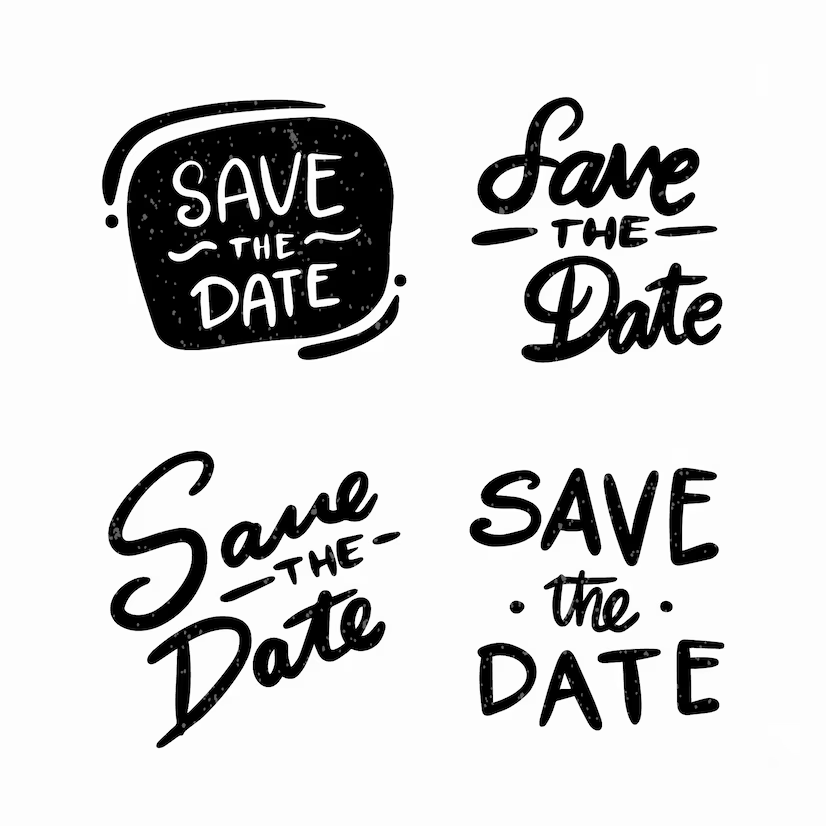 [Speaker Notes: Shannon]
ESSER Deadline Reminders
LEA Participation in ESSER Activities Survey (email from Mackenzie Owens on 1/31/23) is due.ANDAll ESSER II funds must be spent.
All ESSER III funds must be spent.
The ESSER I closeout document and signed certification for grant codes 4425 and 5425 are due (link to more information).
March 31, 2023
September 30, 2023
September 30, 2024
June 30, 2024
June 30, 2023
Any ESSER III application revisions, including budgeting placeholders and addressing outstanding comments, must be submitted for approval.
Any ESSER II application revisions, including budgeting placeholders and addressing outstanding comments, must be submitted for approval.
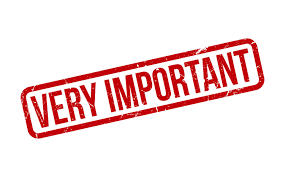 Ongoing: Submit your ESSER II or III Request for Funds forms as needed. You can look up the remaining balance of your ESSER funds here.
[Speaker Notes: Kim

In the ESSER I Closeout document, please be aware that the Annual Performance Report listed in the closeout form is not submitted by LEAs, but instead by CDE. You will submit the LEA Participation in ESSER Activities survey to fulfill your programmatic requirements for the APR - that survey is due September 30 of this year…look for an email from Mackenzie Owens dated 1/31/23.  Important ESSER II deadlines that are coming up - any application revisions, any placeholders and addressing comments must be submitted for approval by June 30th, or sooner, then all ESSER II funds must be spent by September 30th.  Next year, ESSER III will follow suit with application revisions submitted by June 30, 2024, and ESSER III funds must be spent by September 30, 2024.  And it always bears repeating that it’s important to submit your ESSER II or III Request for Funds as needed.  If you’re unsure of your remaining balances, you can check the grant distribution reports that are linked at the bottom of this slide.  I’ll now turn it over to my colleague Shannon Wilson to discuss the Small Rural Schools Achievement Application.]
Small Rural Schools Achievement Application
The SRSA application opened Feb. 14
Due Date: April 14, 2023
The 2023 Master Eligibility Spreadsheet for Rural Education Achievement Program (REAP) is available on the USDE’s SRSA Eligibility and RLIS Eligibility webpages
The SRSA application was emailed to the primary contact listed on the Master Eligibility Spreadsheet
Email came from no-reply.survey@max.gov
To apply, you must have a Unique Entity Identifier (UEI) through SAM.gov
Instructions and support for setting up your UEI can be found on the UEI and SAM support webpage. 
Note that setting up the UEI is a two-part process: an LEA must first request a UEI from SAM.gov and then go through the registration process. UEI registrations must be renewed annually. 
USDE has released a new REAP Use of Funds guide to help LEAs determine how to use SRSA or REAP funds
Resources include recordings and slides from recent webinars can be found on REAP Resources webpage
Questions about the application can be sent to REAP@ed.gov or Melissa Chaffin
[Speaker Notes: Shannon]
Summer Programming Resources
[Speaker Notes: Shannon]
Summer Programming Resources
Better Together: Supporting Summer and Out of School Learning and Enrichment Access for All (Council of Chief State School Officers): A toolkit of resources from the State Summer Learning Network,  including spotlights on states making an impact, archived webinars, and other curated resources to  support states as they navigate summer programming. 
Summer Starts in September: A Comprehensive Planning Guide for Summer Learning Programs (National Summer Learning Association) (requires purchase): This comprehensive summer learning  program planning guide is full of research-based strategies, program examples and tools that program  leaders can use to develop an intentional and high-impact program. 
Summer Learning Toolkit (The Wallace Foundation): With more than 50, evidence-based tools and  resources—drawn from the work of five urban school districts and their partners, and aligned with  research from RAND—the Summer Learning Toolkit helps educators deliver programs that make a real  difference. 
Summer Learning & Enrichment Collaborative (U.S. Department of Education & National  Comprehensive Center): Short videos and collections of resources and practical tools from a series of  virtual learning opportunities designed to discuss and share promising practices in planning and  implementing summer experiences for all students and student groups.  
Engage Every Student Initiative (U.S. Department of Education): The U.S. Department of Education has  launched this initiative to provide out-of-school opportunities for every interested student. View a map  of afterschool and summer learning investments, and sign up to get updates on upcoming resources and  support. 
Building, Sustaining and Improving: Using Federal Funds for Summer Learning and AfterSchool (EducationCounsel): This resource includes several funding opportunities, which providers, districts,  summer and afterschool intermediaries and municipal and state officials, can tap to cover program  costs, plan for the future and develop infrastructure to execute their summer learning and afterschool  plans.
Federal Funding Available to Support Summer Programming
Do you have funds in your 22-23 budget that you have not been able to spend? Consider moving to summer programming.
[Speaker Notes: Remind to align with CNA, consider equitable services, need to consider eligibility and how to measure impact]
Timing
The 22-23 fiscal year ends June 30, 2023
Funds must be obligated by June 30, but may be liquidated in July or August
Must request fund by November 1, 2023
Activities obligated in July or August should be in the 23-24 Consolidated Application
ESSER Reporting
[Speaker Notes: Tina]
Reminders
CDE has created an ESSER Grantee/Subgrantee Reporting webpage to share resources, trainings, and data collection templates/surveys, to support grantees in successfully meeting these reporting requirements.
A recorded training, instructional manual, and links to surveys and data collection templates are available now on the website.
CDE will also continue to dedicate time during upcoming Office Hours to provide updates and host Q&A sessions concerning these reporting requirements:
March 30, 2023
April 13, 2023
Contact:
Tina Negley (negley_t@cde.state.co.us)
or
Mackenzie Owens (owens_m@cde.state.co.us)
Upcoming Meetings
[Speaker Notes: Nazie]
Looking Ahead…
Upcoming Office Hours
March 30
Free and Reduced Lunch
Stronger Connections Grant
ESSER Reporting Q&A
April 13
ESSER Reporting Q&A
April 27
BruMan Training

Any requests for topics or questions?
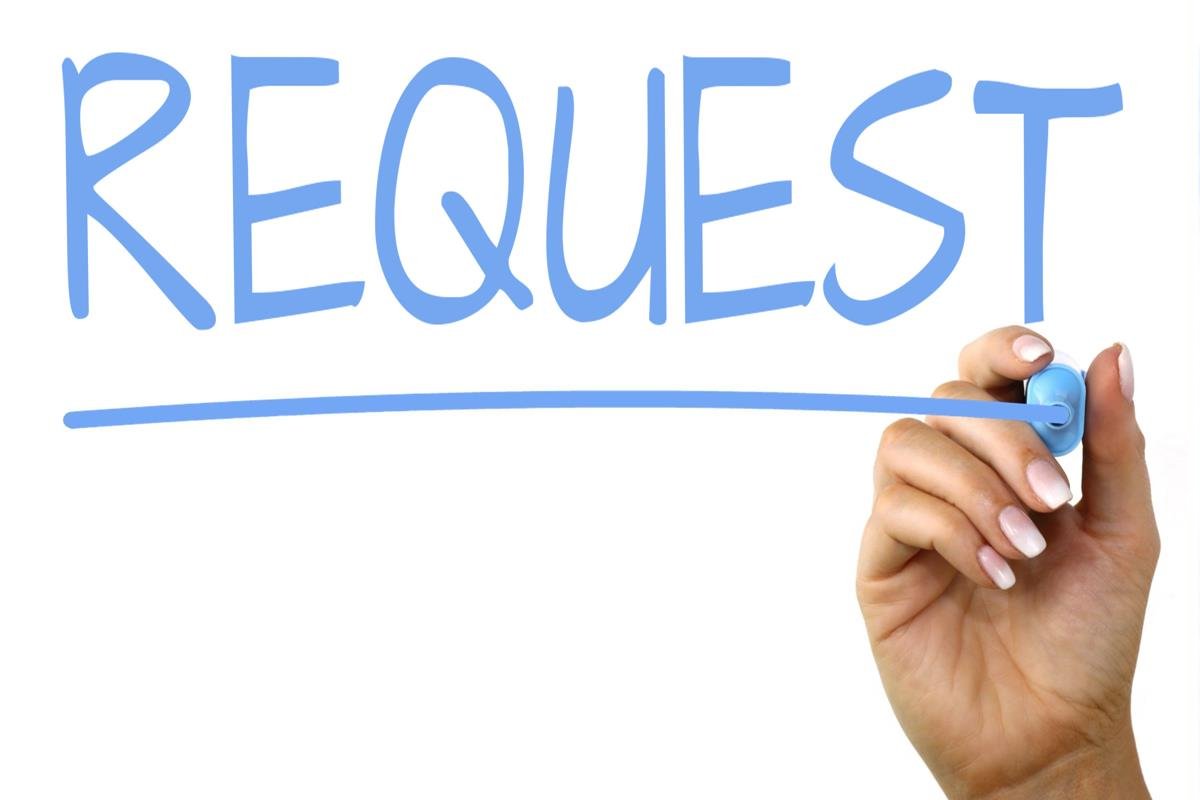 25
CDE Contacts!
Emails: Lastname_Firstinitial@cde.state.co.us 
(e.g., Smith_a@cde.state.co.us)
26